InCUS Summary
(Invitational Conference on USMLE Scoring)
Zucker School of Medicine | February 2020
[Speaker Notes: Did it need to be in the previous format?]
Preparation & testing creates curricular pause for US MD students
80% of US MD students prep > 6 weeks; some prep 12-16 weeks
USMLE Step 1 with increasingly outsized role in residency screening and selection

Med School Perspective....
Feeling of a misaligned “parallel curriculum” around Step 1 prep
Impact on attendance / volunteerism / small group work
Step 1 role in medical specialty selection & career direction
Students’ limited ability to differentiate via other metrics is limited
Concerns over role of high stakes exams and impact on student well- being
[Speaker Notes: Anecdote: problem with students not in class so UVM calls this a capstone study course
Students are supplying about 90 apps on average to programs]
Increase in Number of applicants (MD, DO, and IMG) has outpaced increase in GME slots
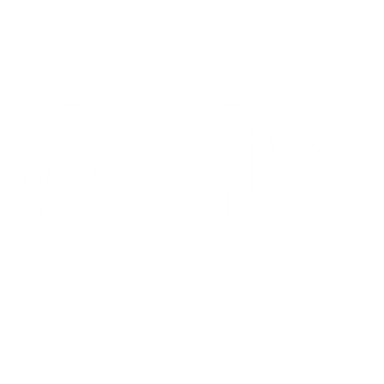 USMLE Step 1 with increasingly outsized role in residency screening and selection

Residency Perspective...
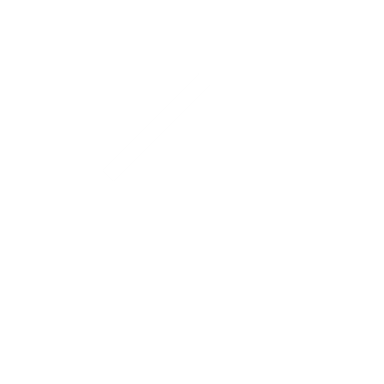 Increase in number of applications/student
Continues to rise
MD schools are increasingly pass/fail,
less often rank order students, 
more varied curricula
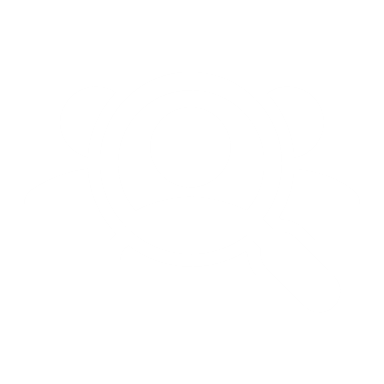 Communication about student performance in medical School
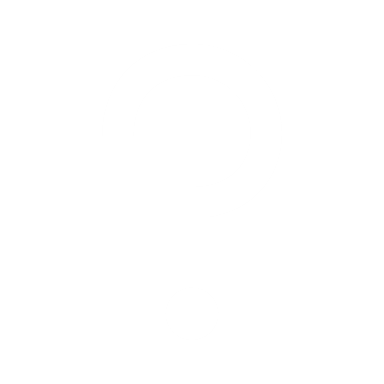 Standardized exam performance important for program accreditation
[Speaker Notes: Anecdote: problem with students not in class so UVM calls this a capstone study course
Students are supplying about 90 apps on average to programs]
Numeric (3-digit) USMLE score reporting
[Speaker Notes: Key drivers list…
Student wellness
Need for common standard
Fairness/equity 
Minimizing disruption
Making incremental change to improve overall system
Need for objective screening tool for res selection]
InCUS—invitational Conference on USMLE Scoring.  March 2019
Sponsoring Organizations:
AAMC, AMA, ECFMG, FSMB, NBME

65 Attendees (20 staff, 45 guests)
Regulators
Stakeholders (including learners)
Diversity within each
InCUS GOAL
Collaboratively  review the USMLE program’s practice of numeric score reporting within the context of its primary use of licensure, and to discuss any secondary uses and the broader regulatory and educational environments in which USMLE exists!
5
InCUS Meeting  - March 2019
ADVISE
CONNECT
INFORM
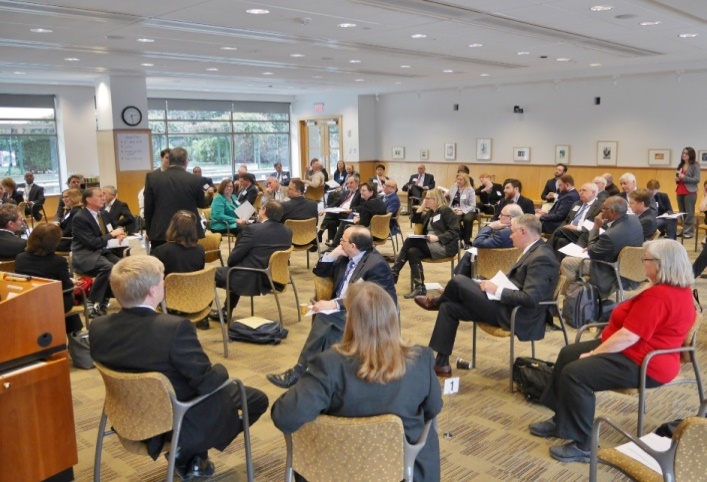 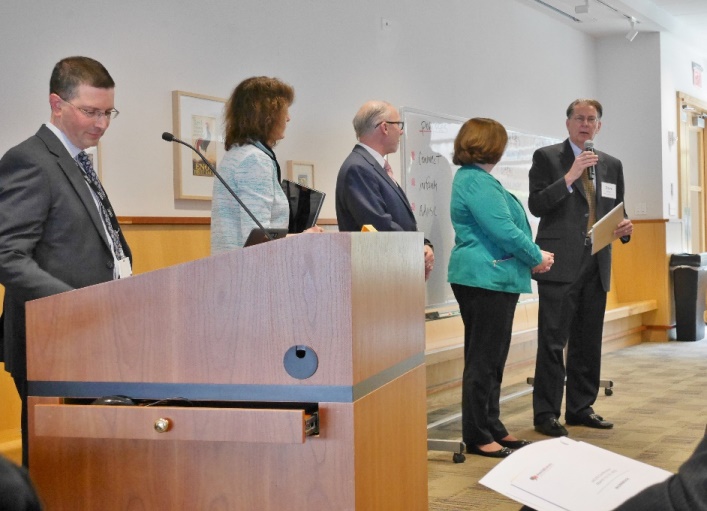 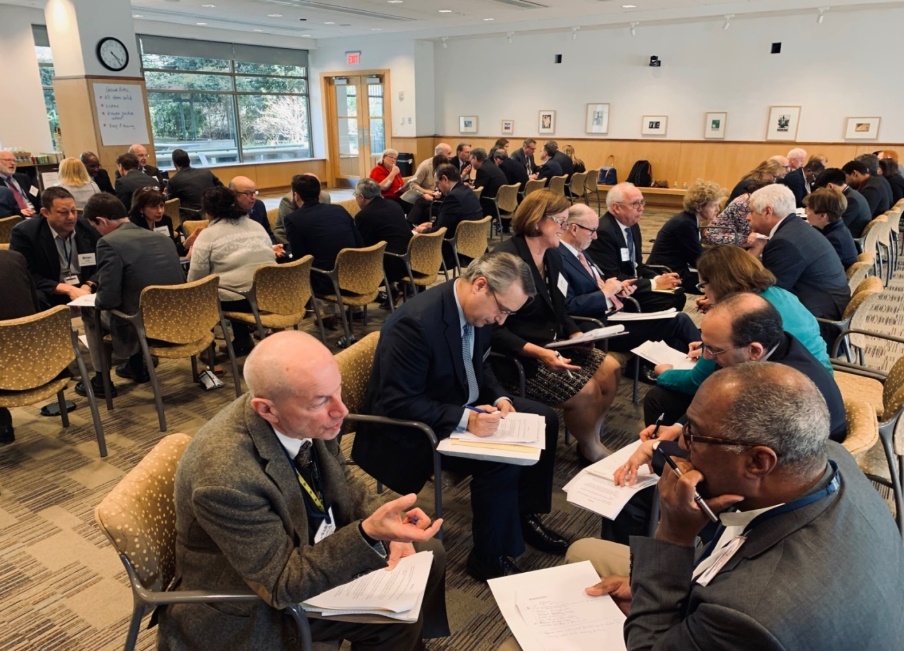 Not a decision making meeting.
InCUSAreas of consensus
On the problem, not the solution(s)
[Speaker Notes: These consensus center on the problem or its identification…consensus on solutions is more challenging.
No clear consensus even within stakeholder groups]
InCUS Recommendation
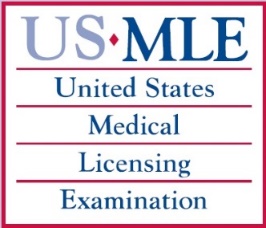 1
3
4
2
Continue work to address group (racial/ demographic) differences in USMLE
Consider score reporting changes, e.g., pass/fail; composite score; categorical/tiered scoring
Research on how USMLE is (or is not) related to performance in residency and/or practice
Undertake comprehensive overview of UME-GME transition system
Intensive, Iterative Engagement and Communication strategy
Dedicated InCUS website created
Literature review plus other communications
Pre-meeting solicitation of commentary from 200 organizations
  Post-meeting
Open period of review of draft recommendations 
Six podcasts
Multiple presentations by planning committee to associations, schools, etc.
News stories in planning committee association media (AAMC news, etc)
Rec 1: Consider score reporting changes, e.g., pass/fail; composite score; categorical/tiered scoring
Very positively     	27%
Positive	         	       8%
Neutral	        	       2%
Negative	           	  9%
Very negatively 	53%
Rec. 1: Consider other score reporting options
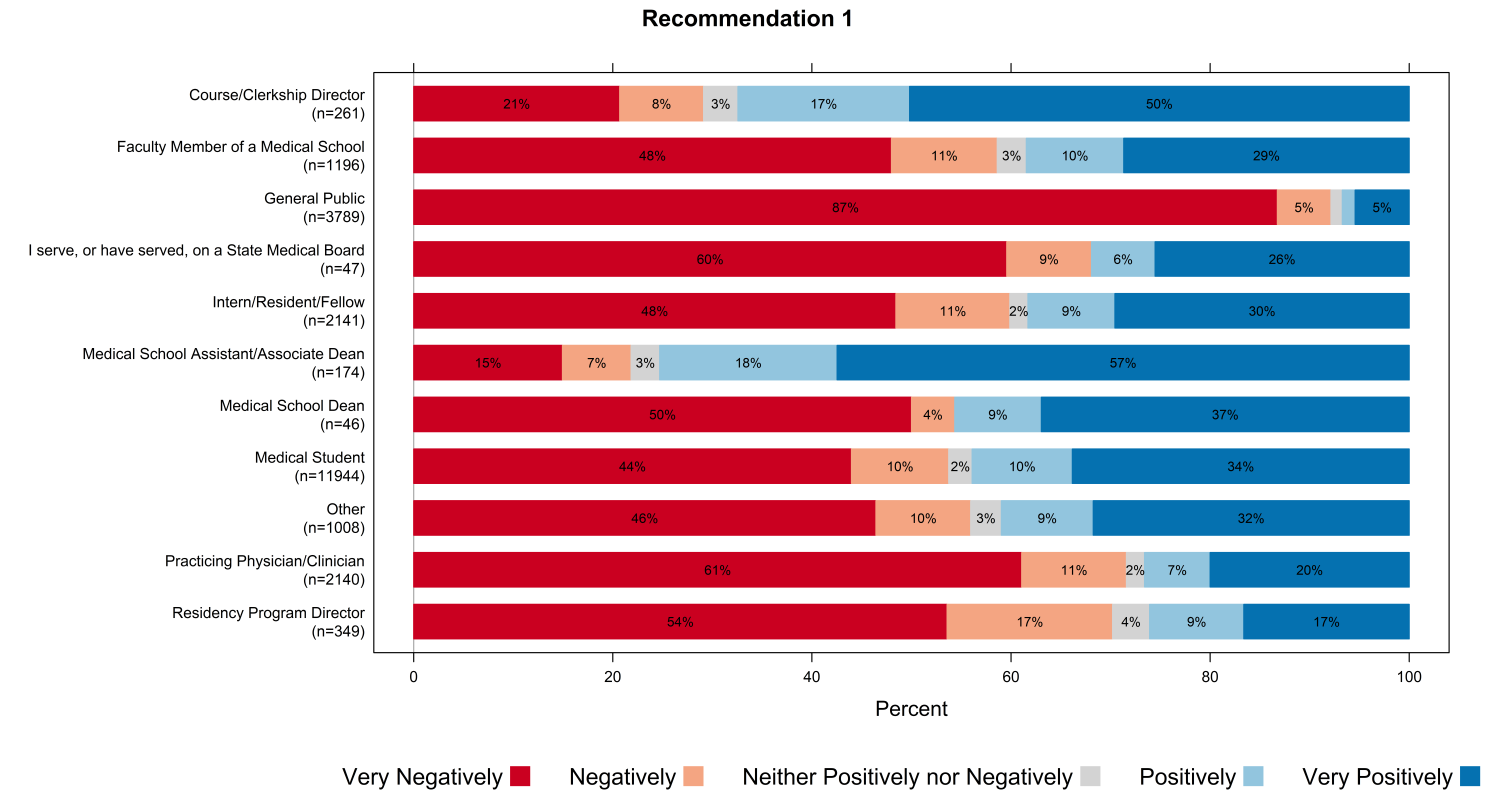 Rec 4: Undertake comprehensive overview of  UME-GME transition system
Very positively         29%
Positive	                 22%
Neutral	                 13%
Negative	                 12%
Very negatively        26%
Rec. 4: Systemic change
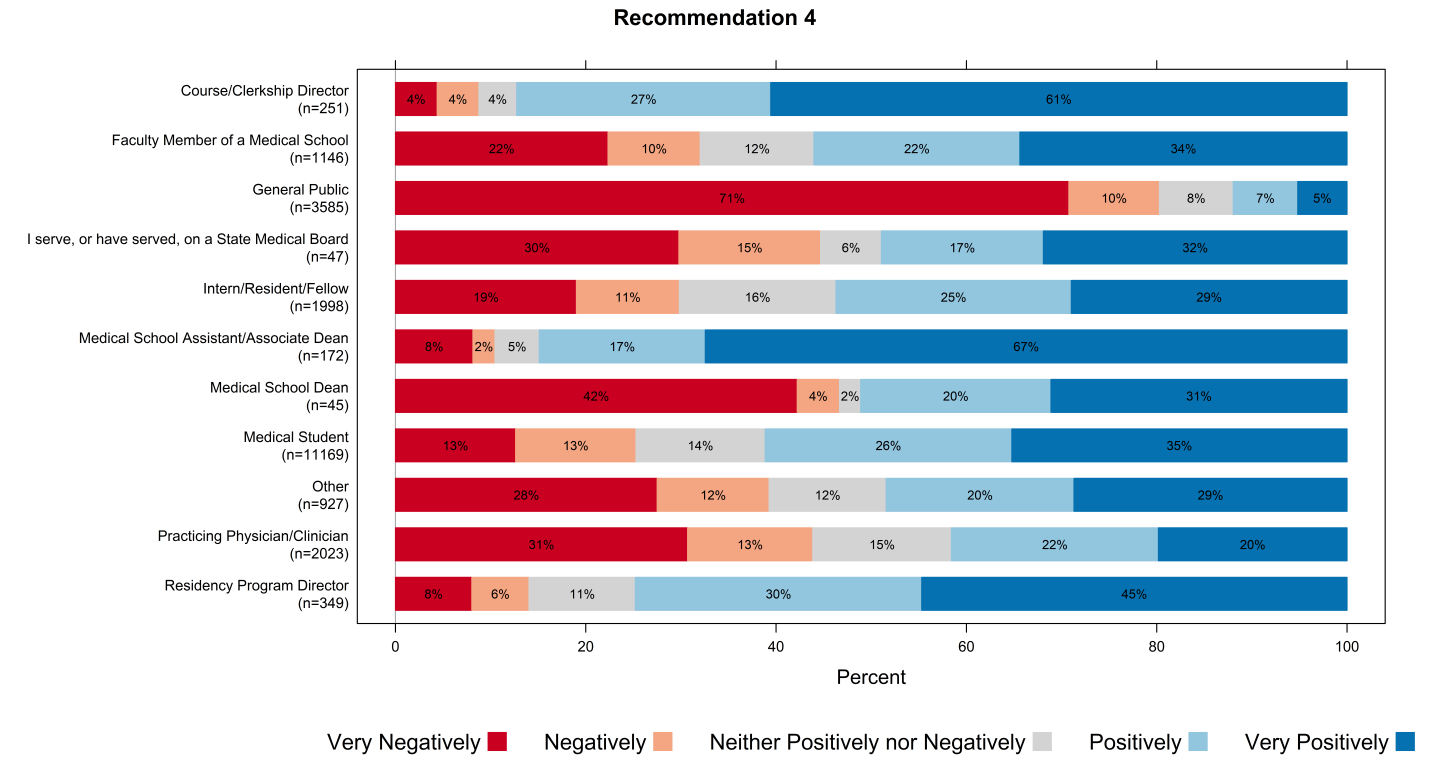 Areas of potential exploration
All changes must consider and support
 workforce diversity
Comments: UME-GME transition
Students & Residents attending InCUS
“The health and wellness of students and physicians-in-training is at stake.  The current system of UME-GME transition, of which USMLE is a part, is harming people, and we have a responsibility to address this.”
“Indeed, in the absence of other action, a change to P/F or tiered scoring could lead to a period where residency selection committees…would be left with non-equivalent metrics among students, and no obvious way to parse an ever-growing number of applications.”
“ We acknowledge that is it inappropriate to state that a change to USMLE scoring alone will solve the challenge.”
[Speaker Notes: Who are these quotes from?]
InCUS Planning Begins
January 2019
May 2018
USMLE Step 1 Announcement / Planning Committee Appointed
Coalition Accepts Charge
Coalition Approves Proposals
September 2019
December 2019
February 2020
Coalition Reviews Planning Committee
January 2020
April 2020
Planning Committee Meeting
USMLE “Pro/Con” Debate
InCUS Meeting
March 2020
March 2018
March 2019
USMLE Step 1 
Score Changes
Review Committee’s Report Due
January 2022
April 2021
2018
2019
2020
2021
Questions?
Interconnectedness of USMLE in Education/Regulation
Initial medical licensure
Primary/
Intended
Secondary/
Unanticipated and growing
Secondary/
Envisioned
[Speaker Notes: Points of emphasis
USMLE’s primary purpose; as well as the 2nd uses both anticipated and unanticipated]